Ребус №1
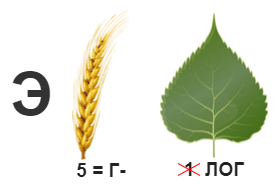 Ребус №1
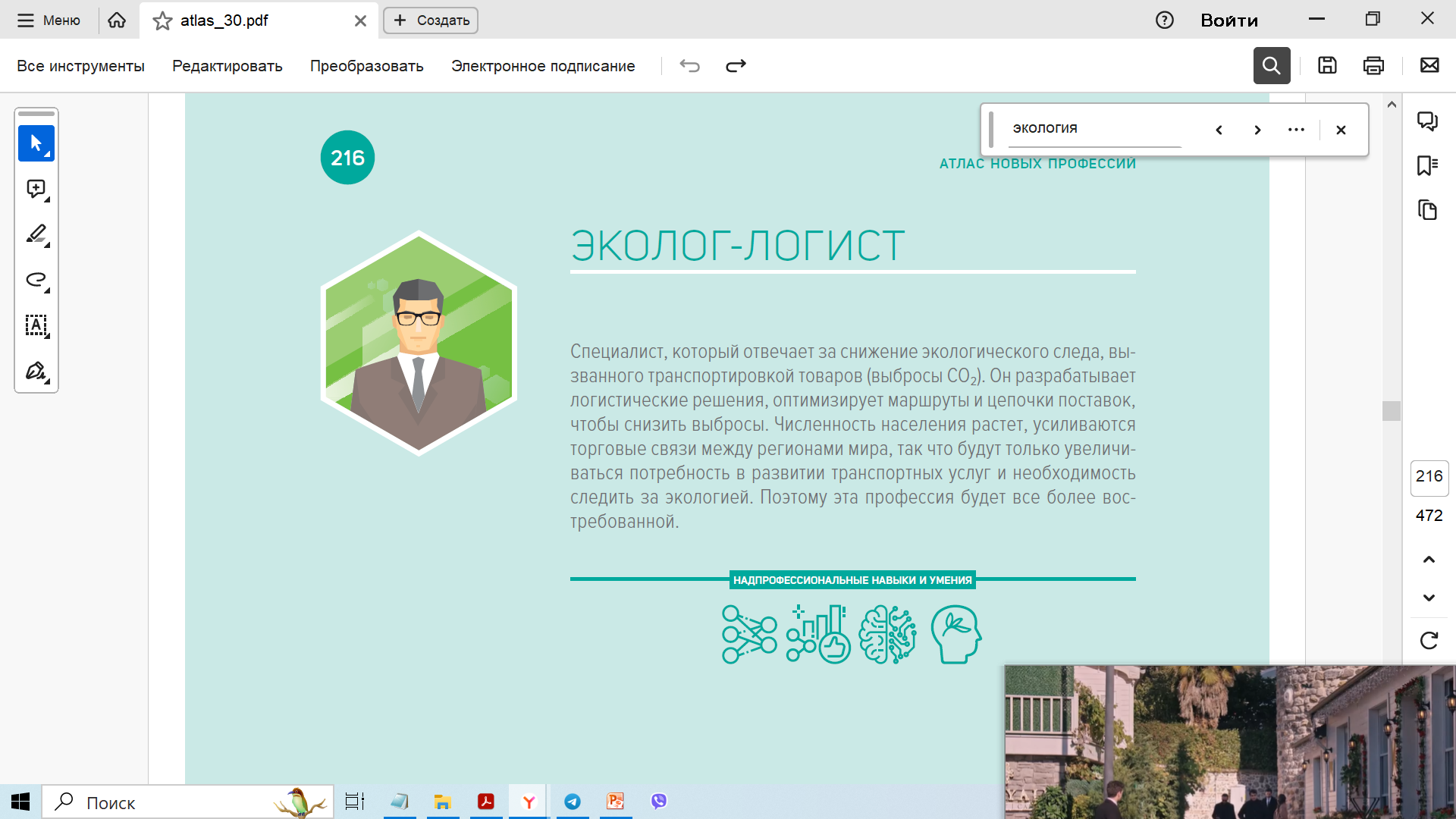 Ребус №2
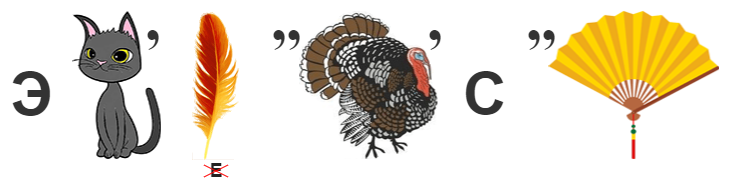 Ребус №2
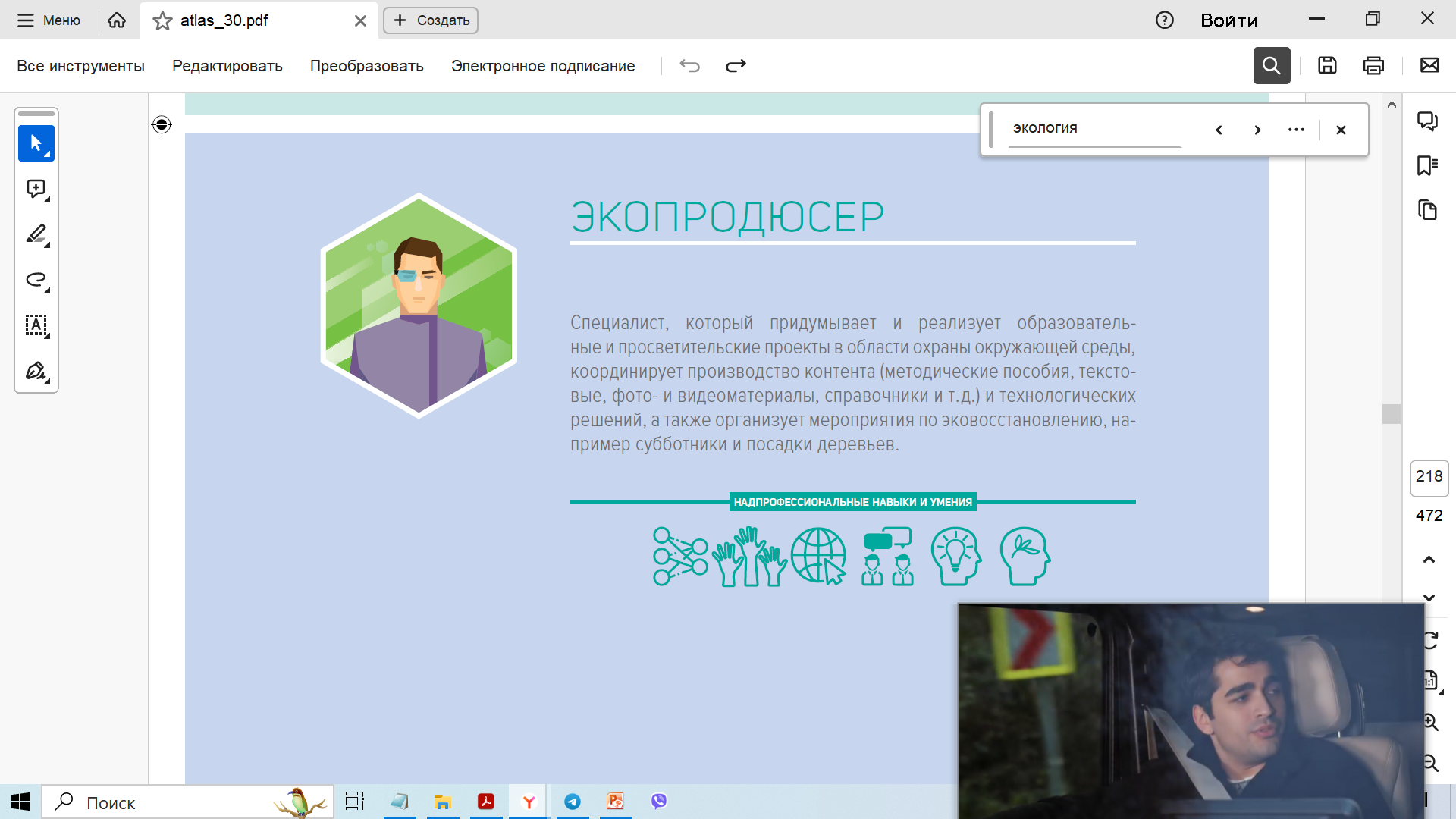 Ребус №3
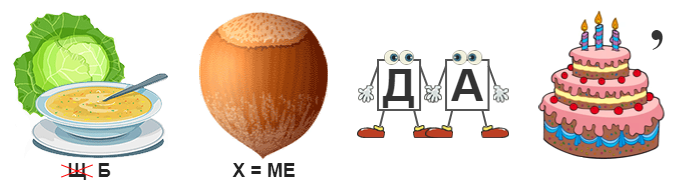 Ребус №3
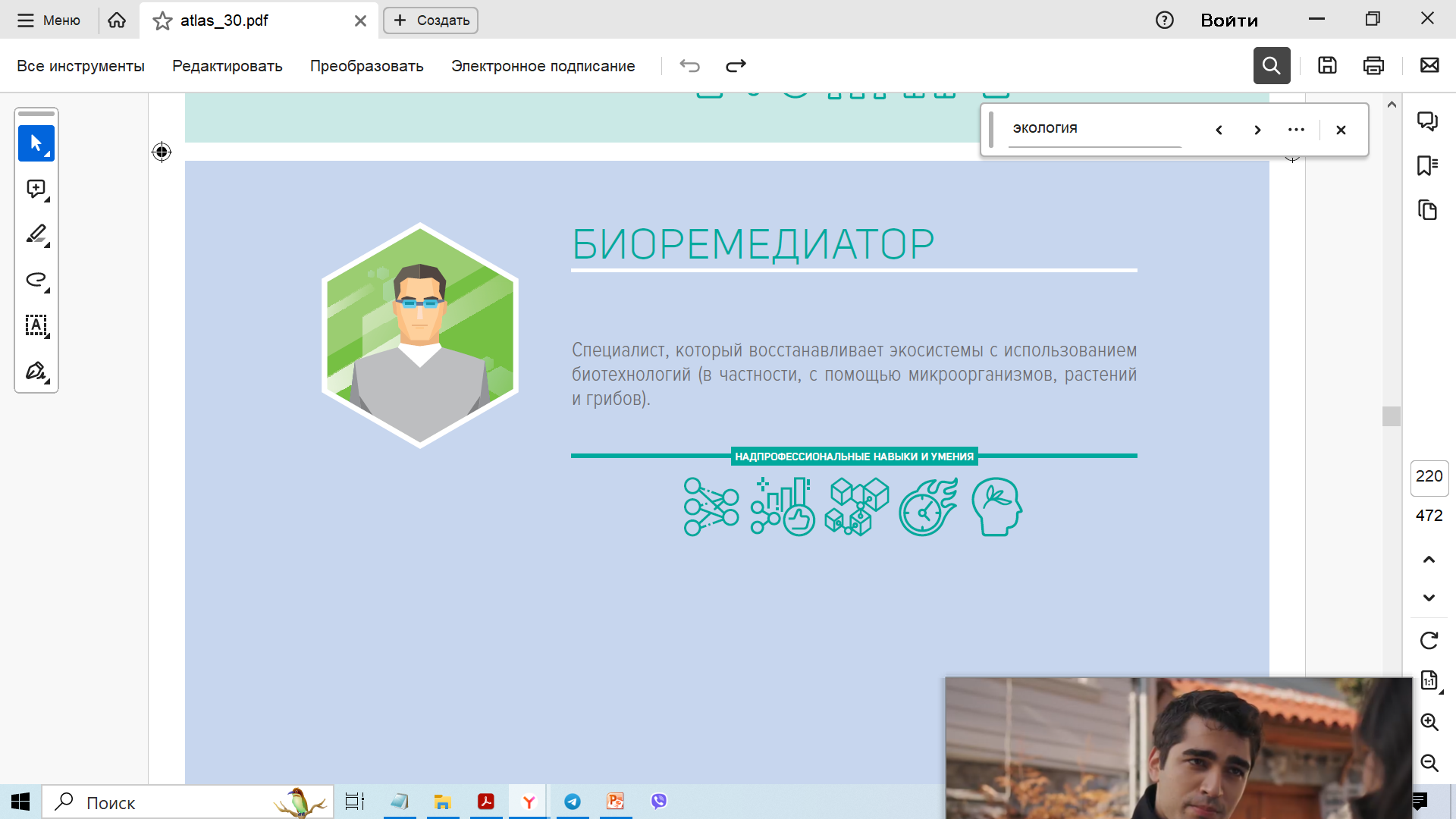 Ребус №4
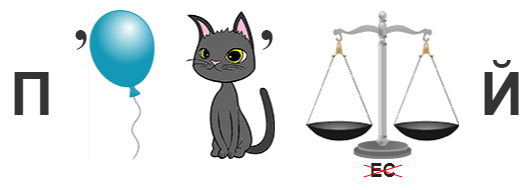 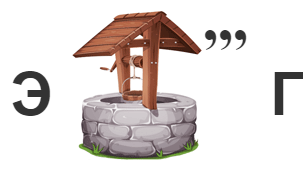 Ребус №4
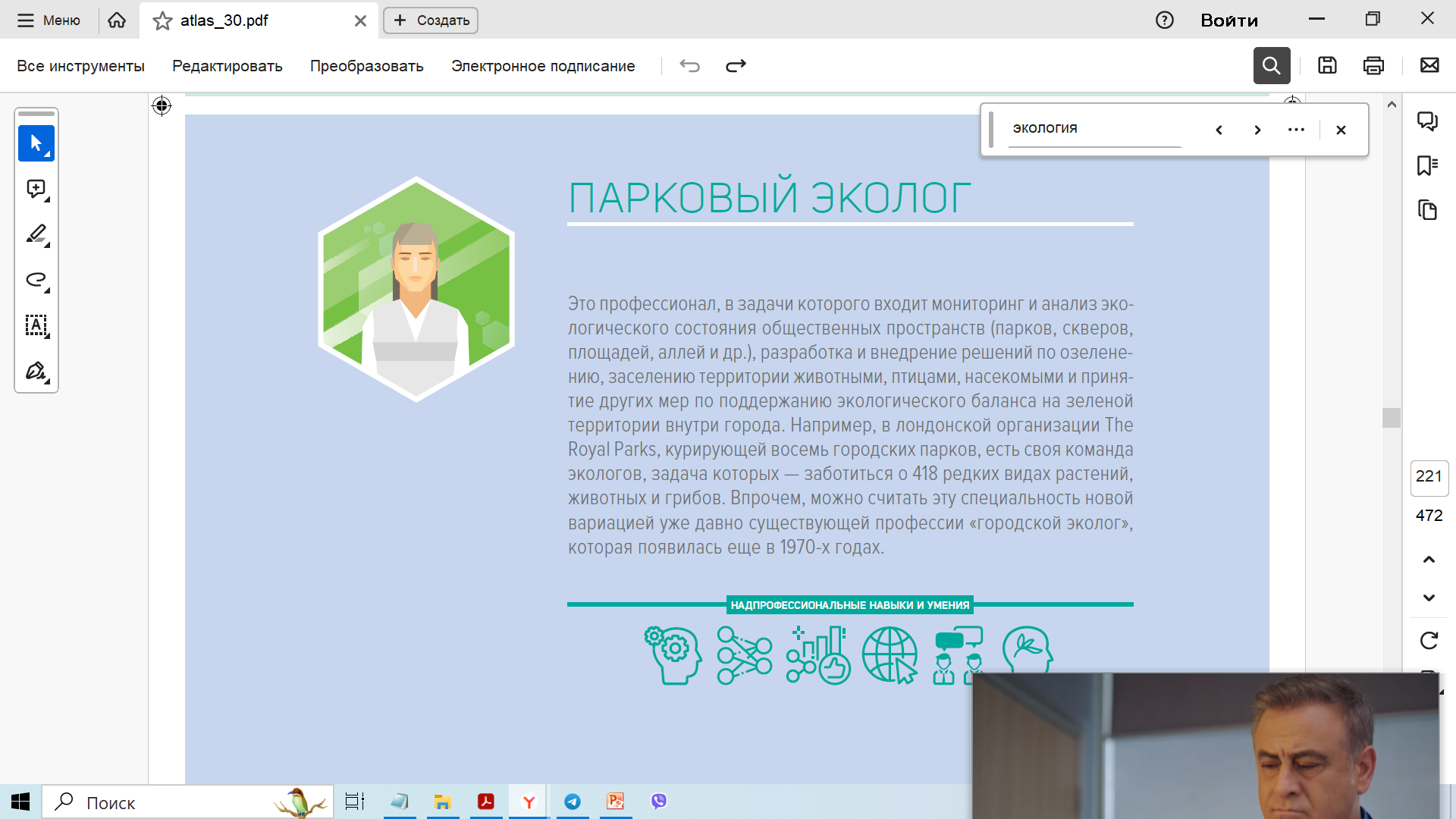 Ребус №5
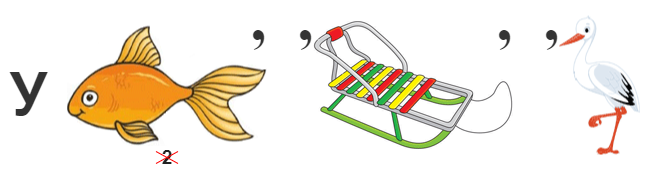 Ребус № 5
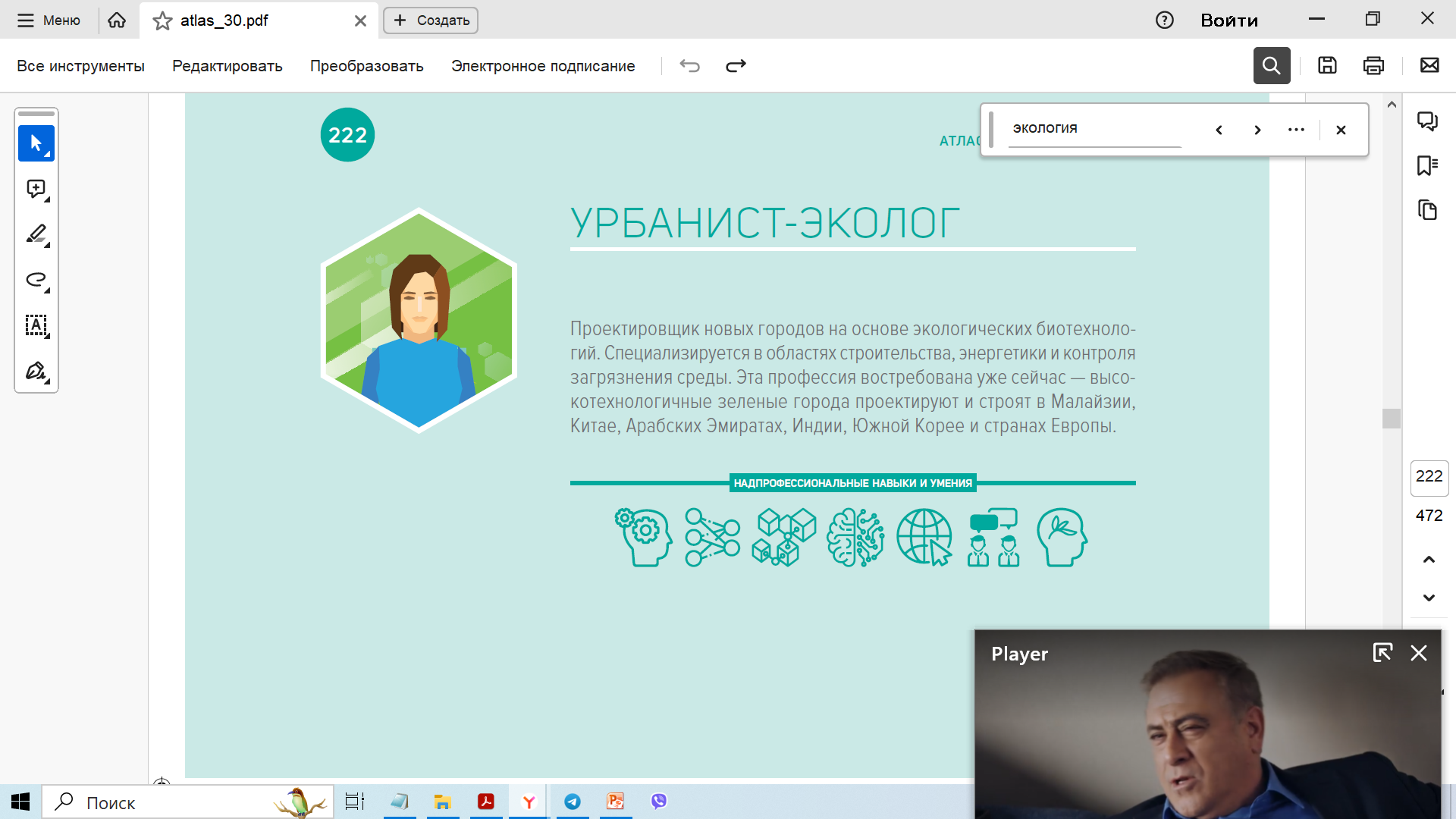